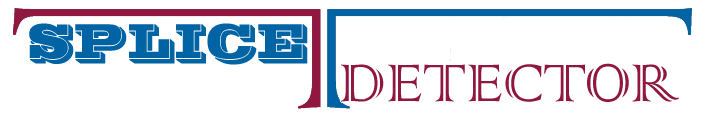 System Overview
Model 3600 OPTOMIZER® FCS Sheeter Inspection™ Technology

Bruce T. Dobbie
Mission Statement
R.K.B. OPTO-ELECTRONICS, INC. is a designer and manufacturer of high speed machine vision, web inspection, process control and quality assurance and related technologies.  We are the most diverse supplier and are committed to the industry and our customers that depend on us to ensure that quality is maintained at the highest possible level.  We are dedicated to increasing customer satisfaction, continuously improving our products and services, and providing opportunities for our employees to achieve their maximum potential.
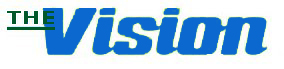 Model 3600 OPTOMIZER® FCS Sheeter Inspection™ Technology
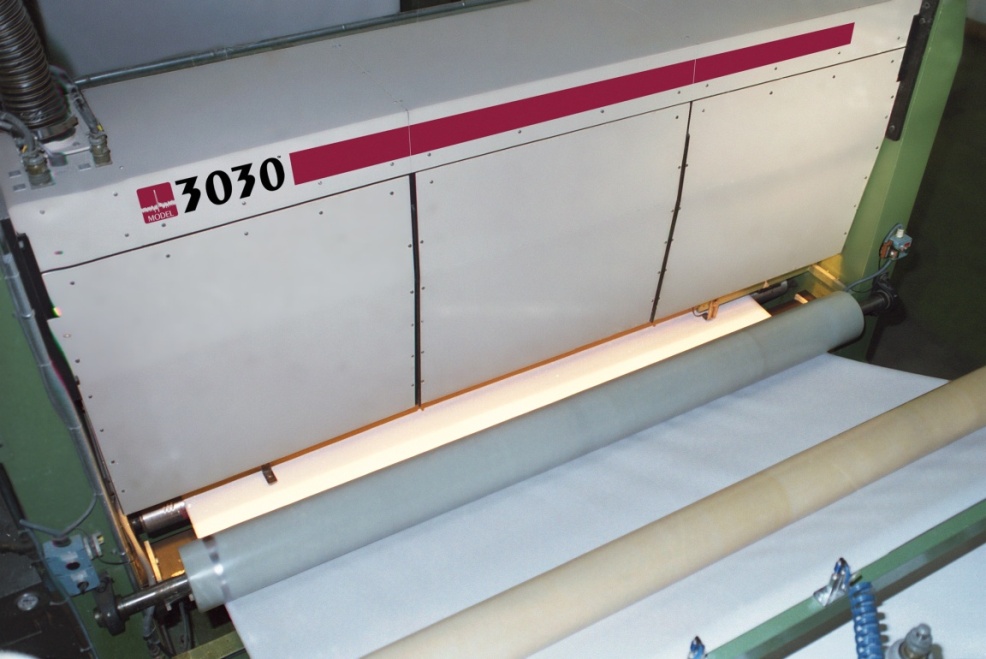 FOR MORE INFO...
http://www.splicedetector.net/splicedetector_products/fcs_sheeter-wis.html
http://www.splicedetector.com/splicedetector_products/fcs_sheeter-wis.html
Technology
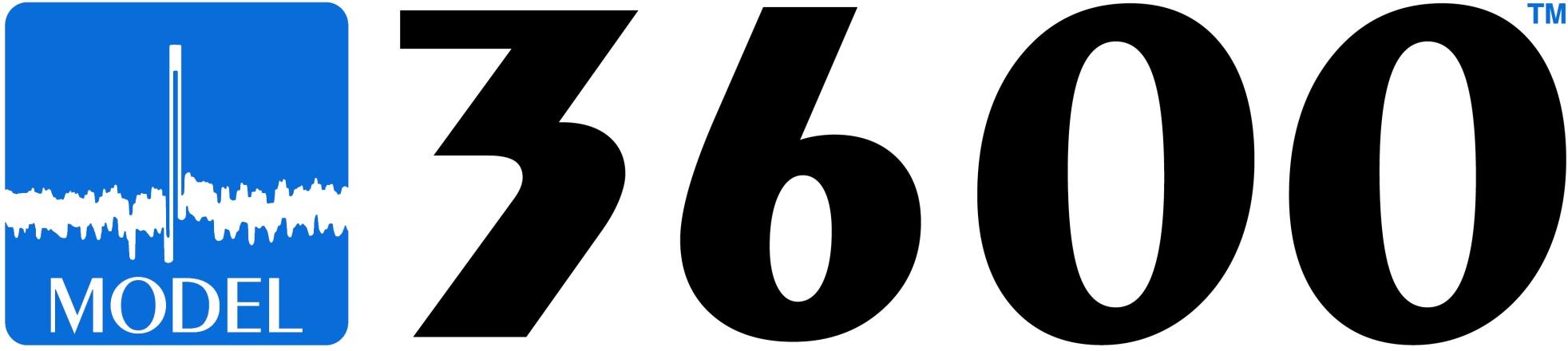 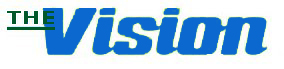 Overview of Benefits
The Model 3600 OPTOMIZER® FCS Sheeter Inspection™ Technology is designed to monitor webs of material in sheeting processes.  The Model 3600 OPTOMIZER® spans the entire web width and can be setup for either hole/spot type defect detection, coating streak detection or all types of defects.  Upon detection of a defect, the signal is transferred to the sheeter process reject control system to operate the diversion gate to allow either the whole section to be rejected or specific cut size sheets only with defects to be rejected prior to stacking. It solves product quality issues at point of cut prior to packaging or subsequent conversion processes.  The Model 3600 OPTOMIZER® is intended for implementation on any sheeter/cutter.
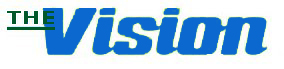 Features and Benefits
Every unit is handcrafted to specific standards which facilitates inter-changeability and performance.
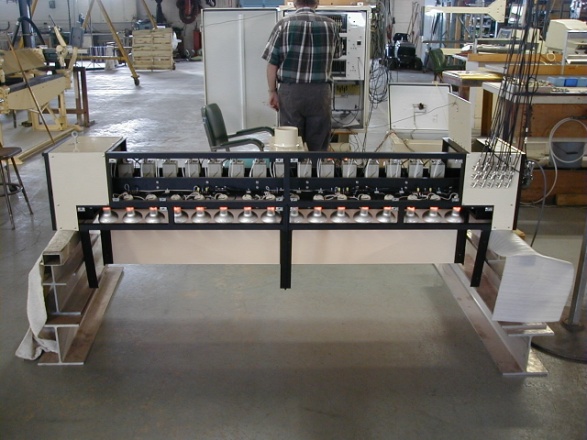 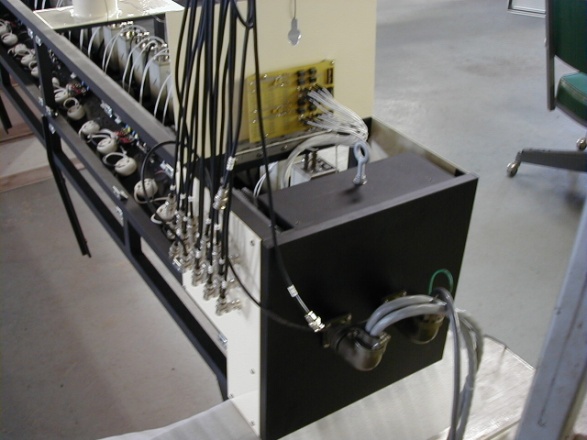 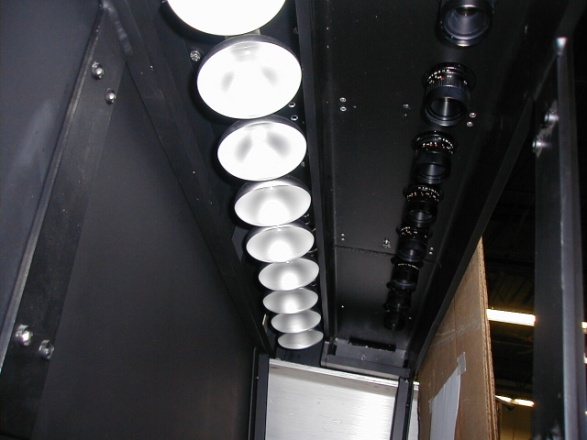 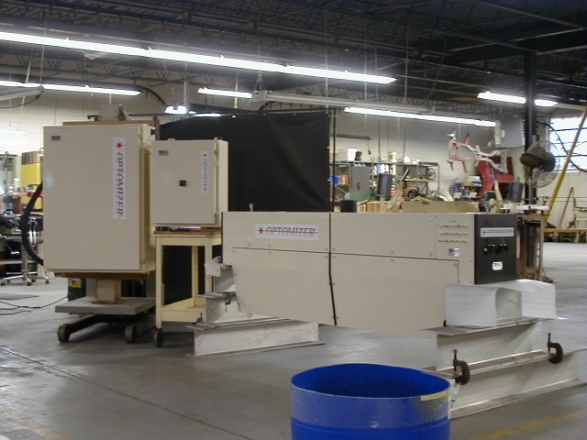 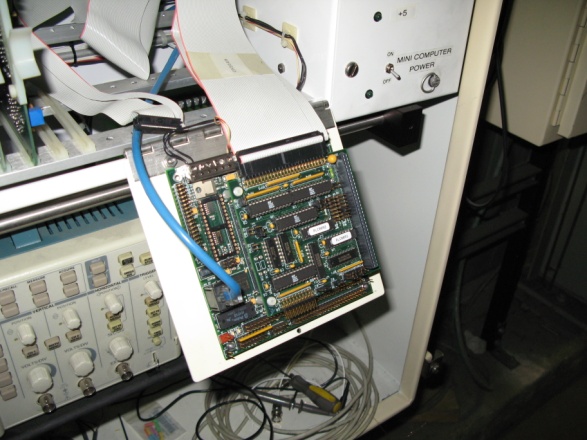 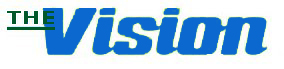 Features and Benefits
The Model 3600 FCS Sheeter Inspection™ is patented technology and implemented the most efficient filtering techniques for successful detection of all defects including coating streaks as small as 0.001” wide at any process speed.
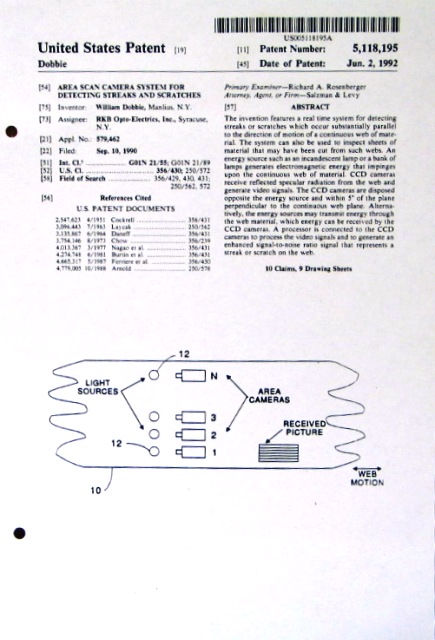 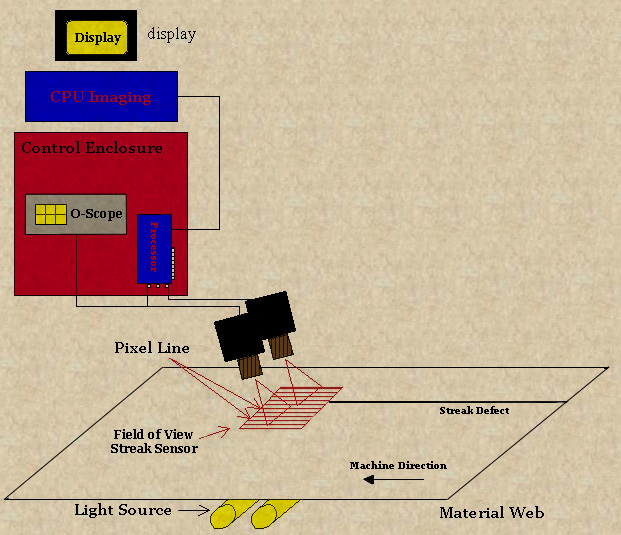 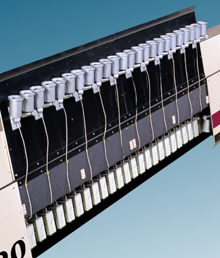 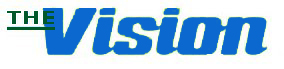 Features and Benefits
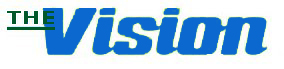 Monitors any coated web material where coating streak or scratch defects are required to be detected and/or corrected.
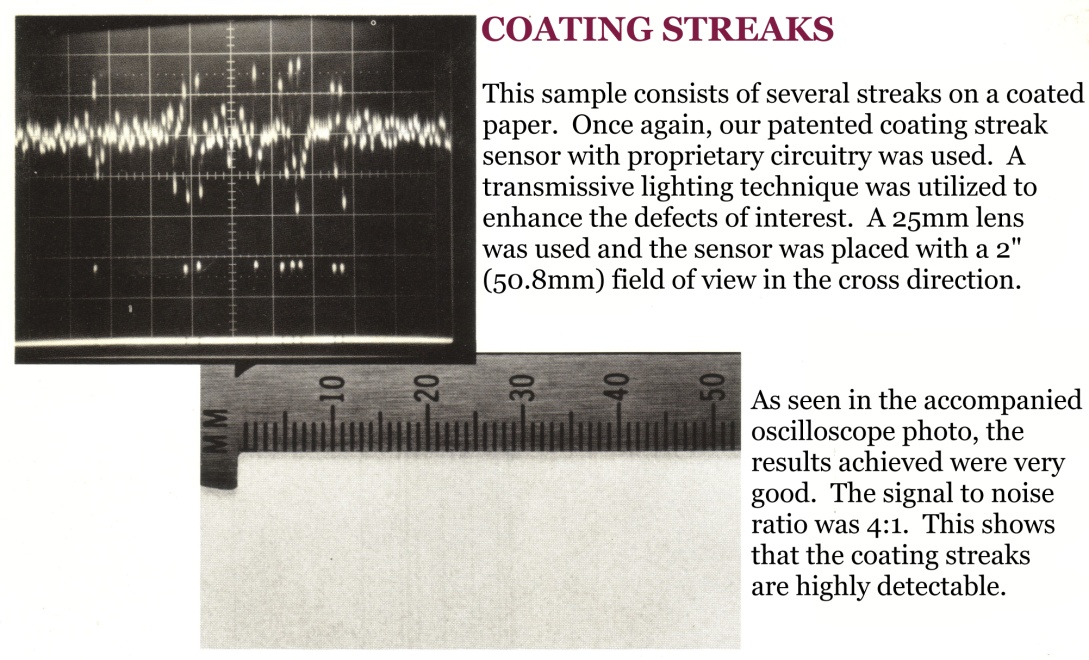 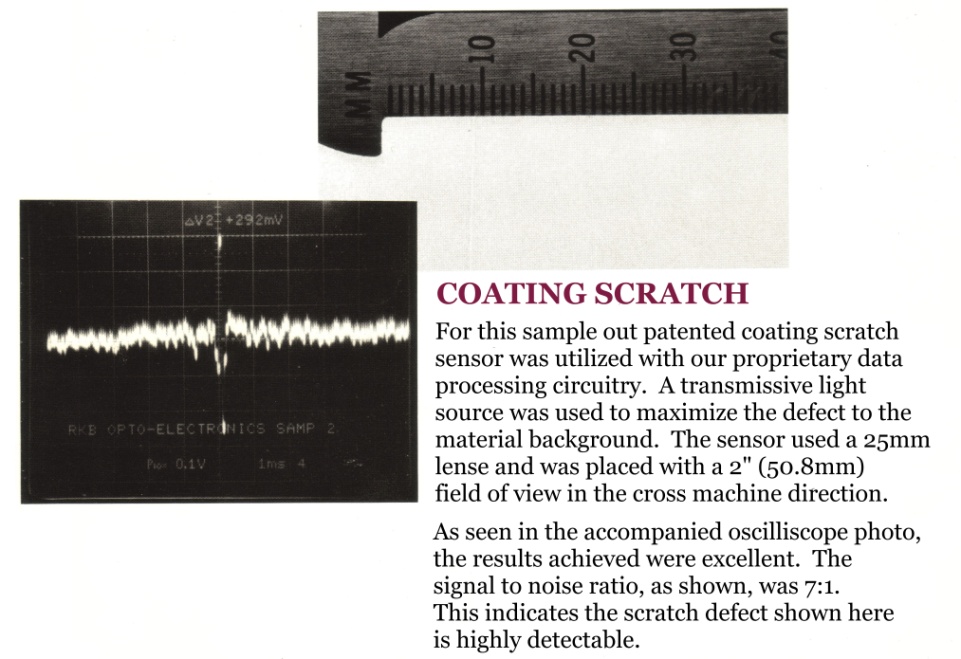 Features and Benefits
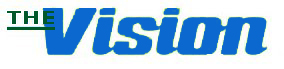 Monitors any coated or non-coated web material where holes, oil, dirt, scale, fish eyes, gels, bubbles, ink, or other autonomous defects are required to be detected, classified, logged or culled out.
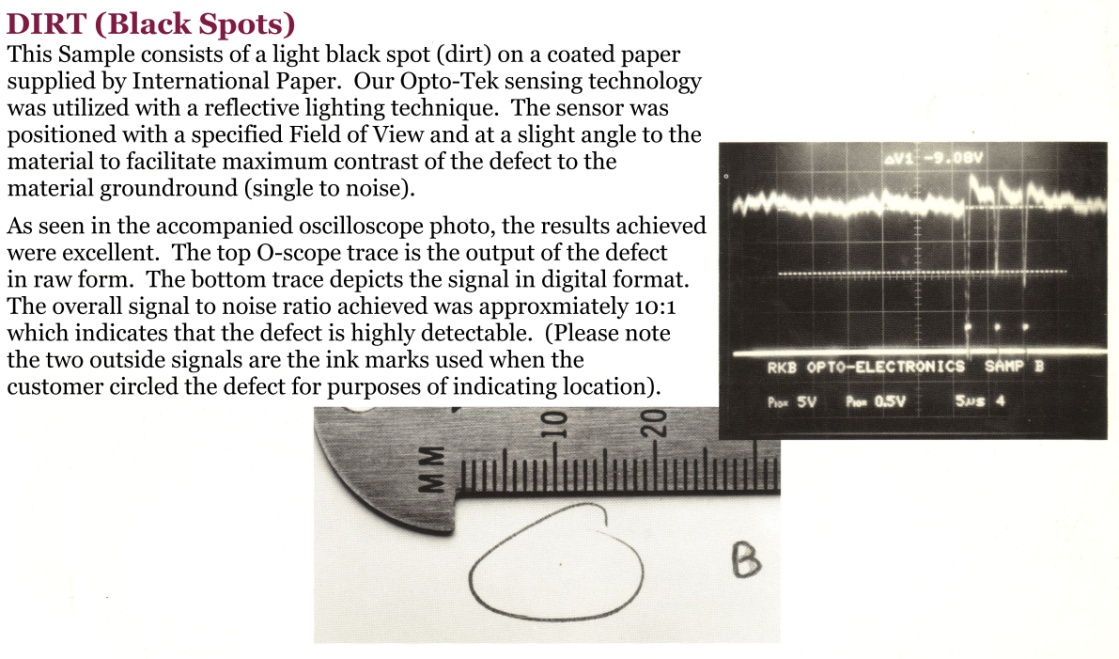 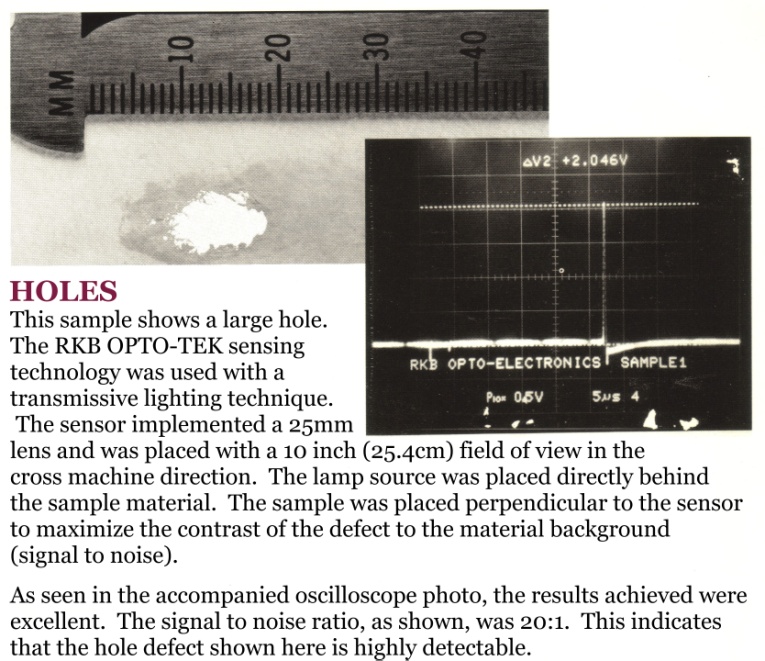 Features and Benefits
Monitor single to multiple webs of material by modular based inspection stations integrated seamlessly into one integrated control station.
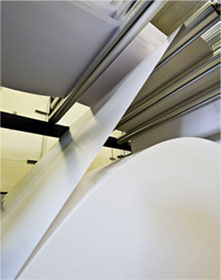 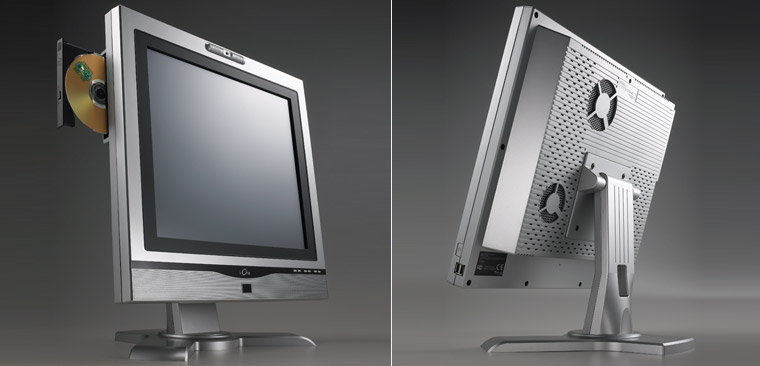 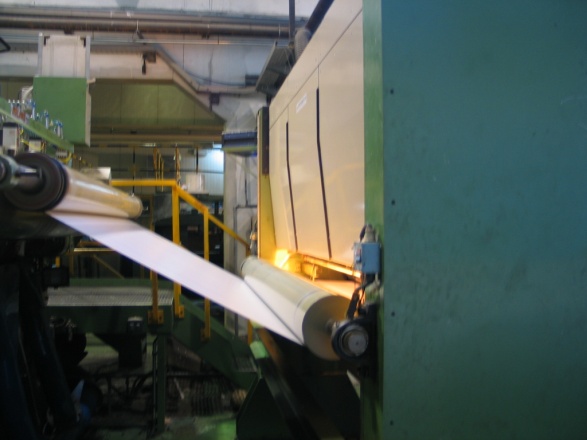 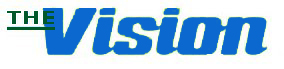 Features and Benefits
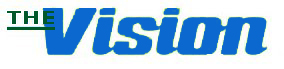 Unaffected by material basis weight changes, color or process speed.
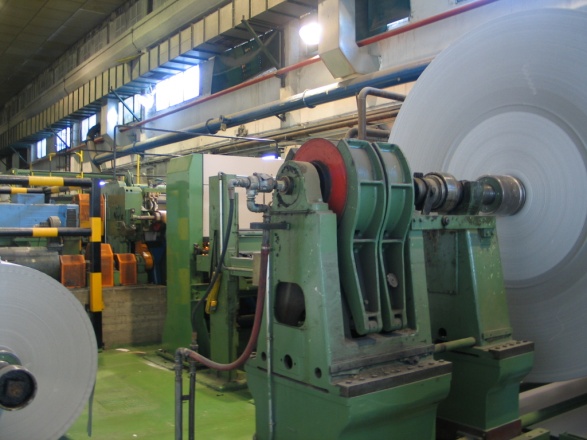 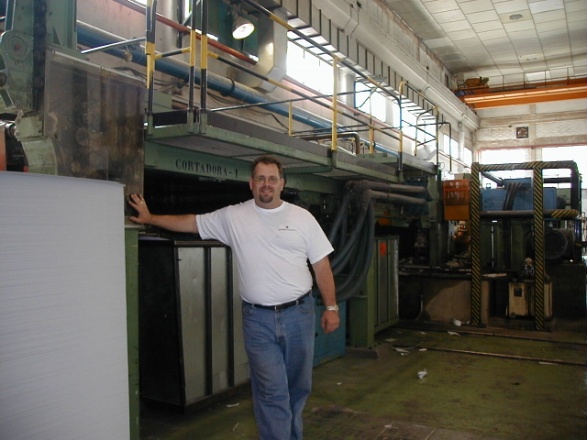 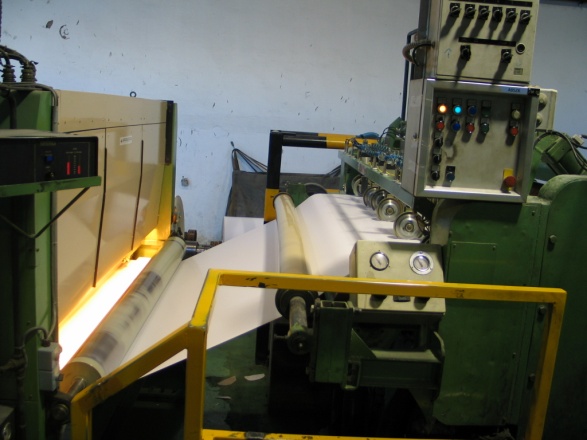 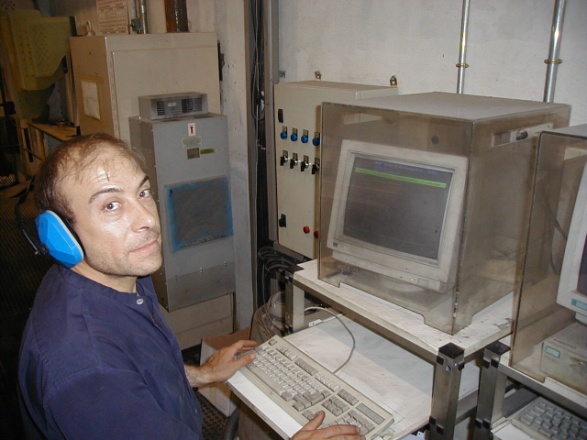 Features and Benefits
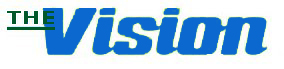 The Model 3600 FCS Sheeter Inspection™ uses state-of-the-art and patented electronic design circuitry, components, filtering and processing techniques unequaled in the industry.  Depending on your process run, defect signals as small as 50millivolt DC are identified, classified, logged and rejected.
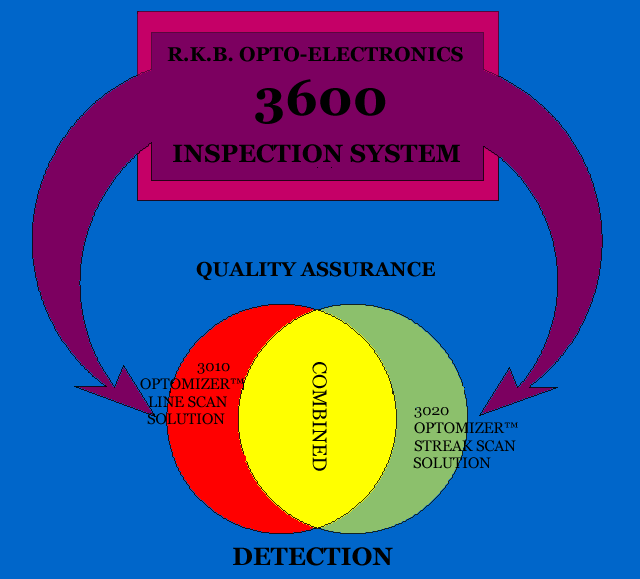 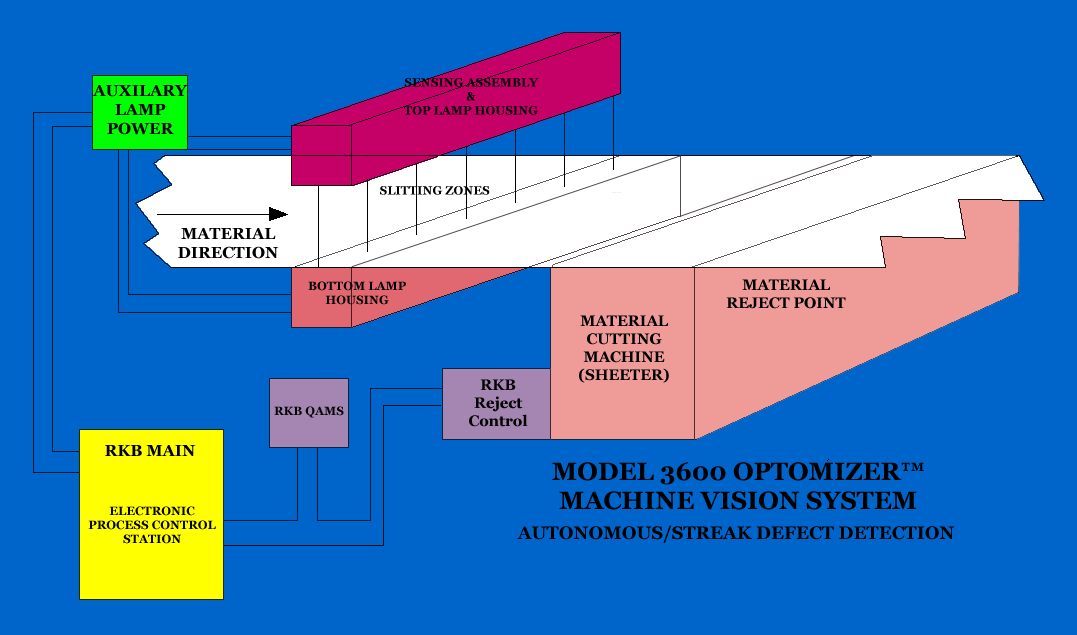 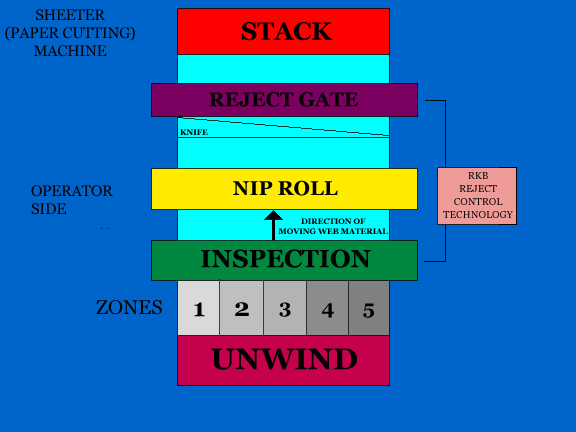 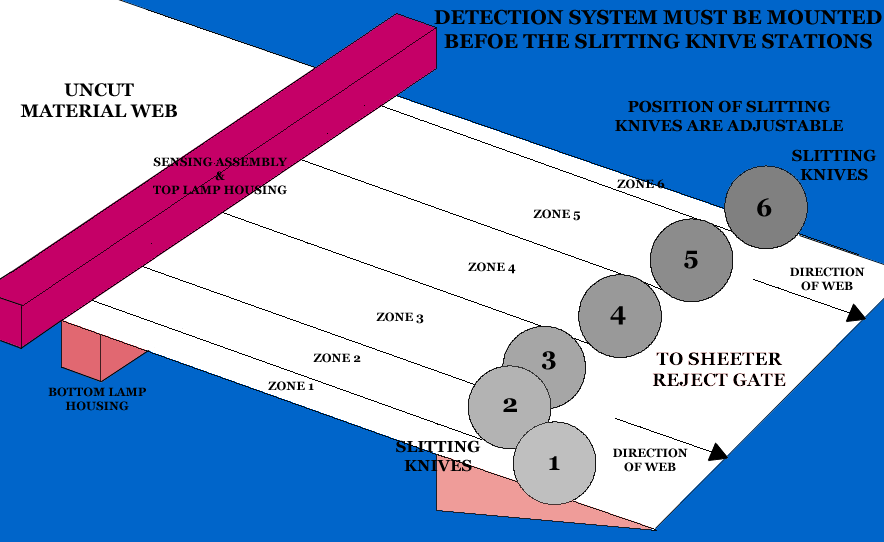 Features and Benefits
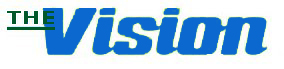 State-of-the-Art Proprietary Sensing Platform.
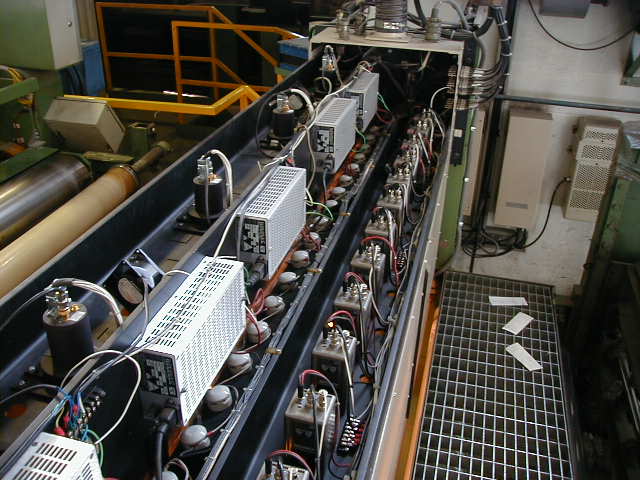 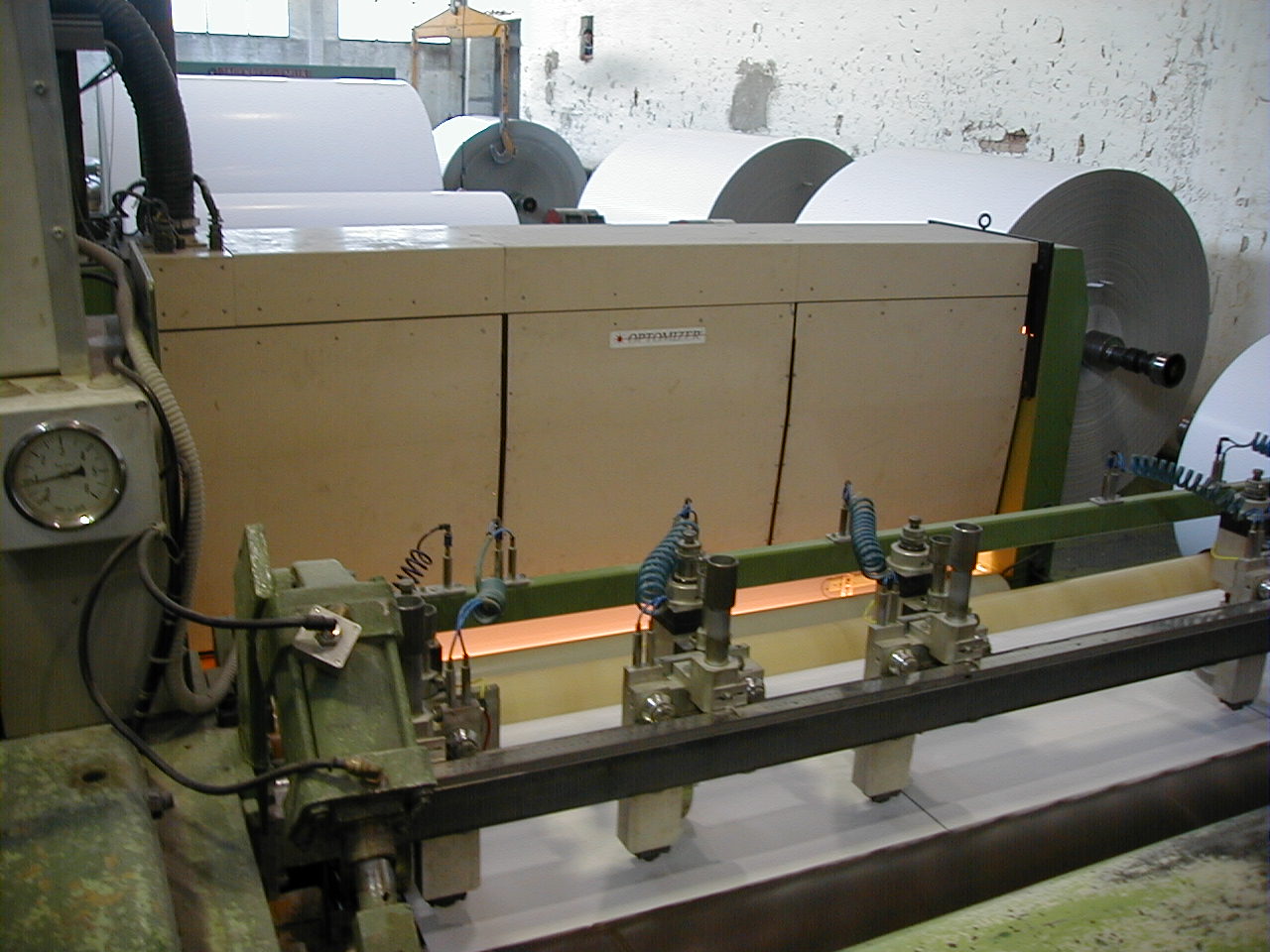 Features and Benefits
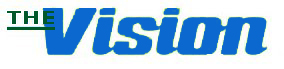 Highly visible indicator lamps and audio alarms provide immediate alert to operational staff of critical defect detection and rejection.  The customized software program provides user friendly outputs you can actually use too monitor overall quality assurance per run.
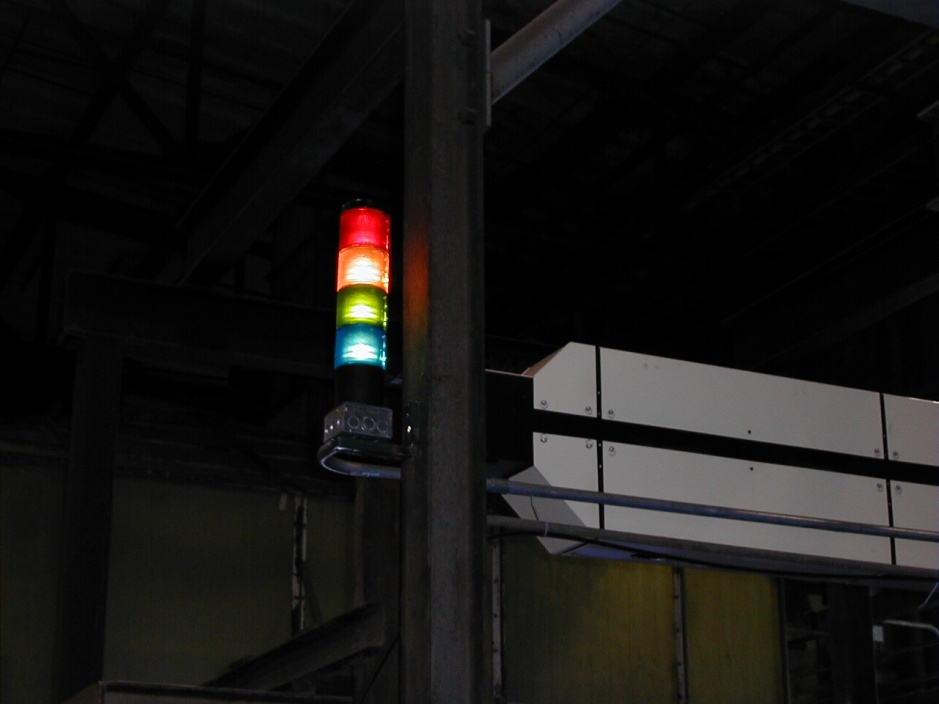 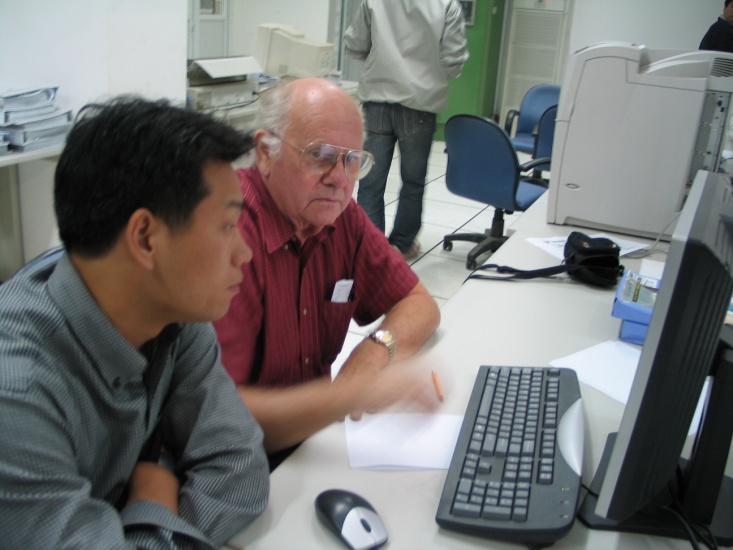 Features and Benefits
Military type connections ensure solid electrical specifications are maintained and environmental protection is achieved.
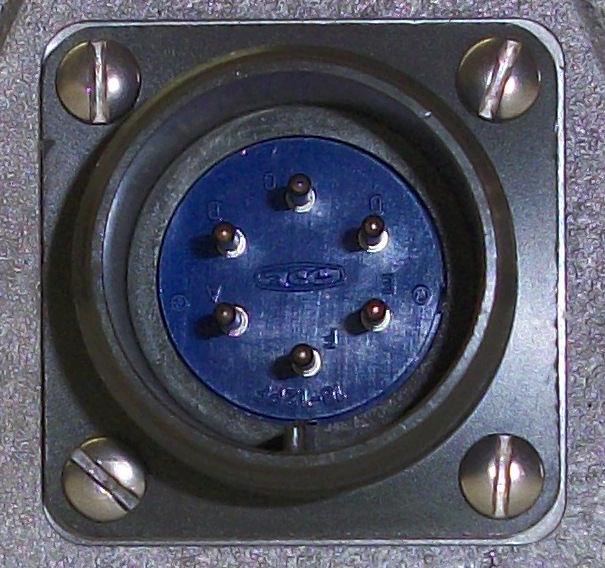 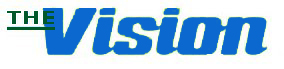 Features and Benefits
Meets quality initiative and ISO requirements.
Detection 24/7 without the need for operational intervention.
Eliminate the need for manual inspections.
CE, CCC and RoHS Compliant
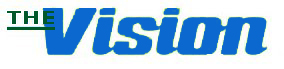 Applications
Sheeters
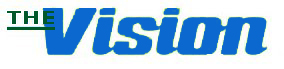 Detection Results
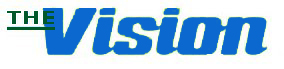 The result is the detection of all types of defects commonly found in material manufacturing processes such as this coating skip.
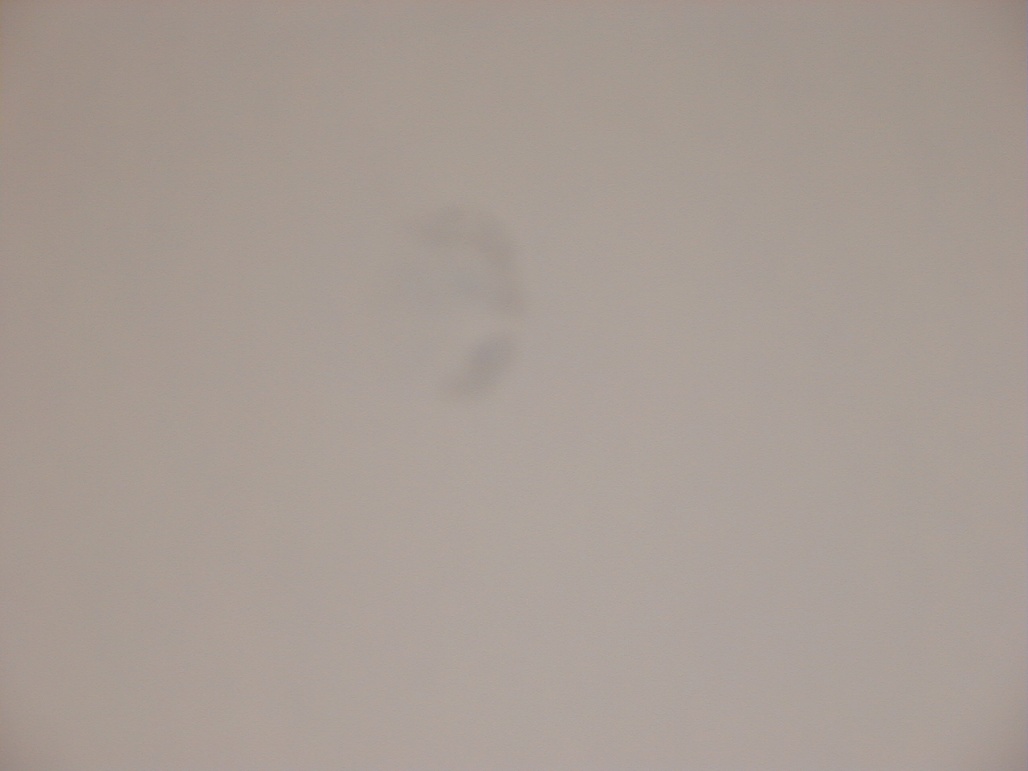 Detection Results
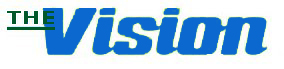 The result is the detection of all types of defects commonly found in material manufacturing processes such as this coating streak in paperboard
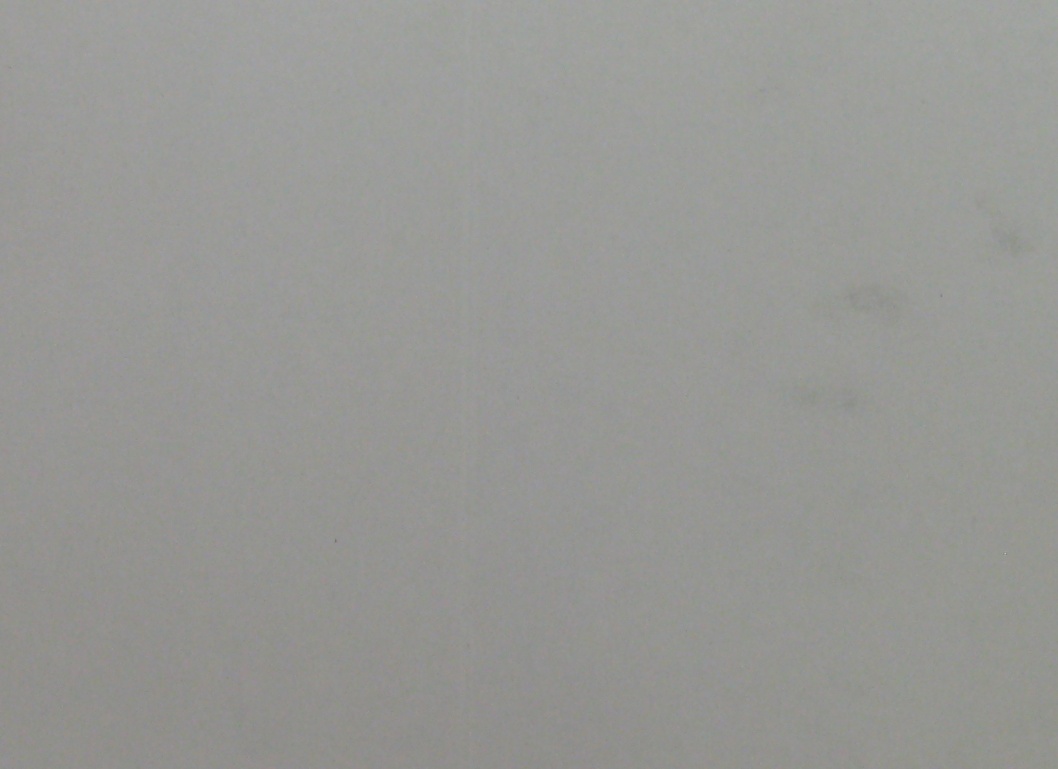 Detection Results
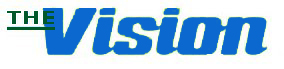 The result is the detection of all types of defects commonly found in material manufacturing processes such as this coating streak in magnetic media.
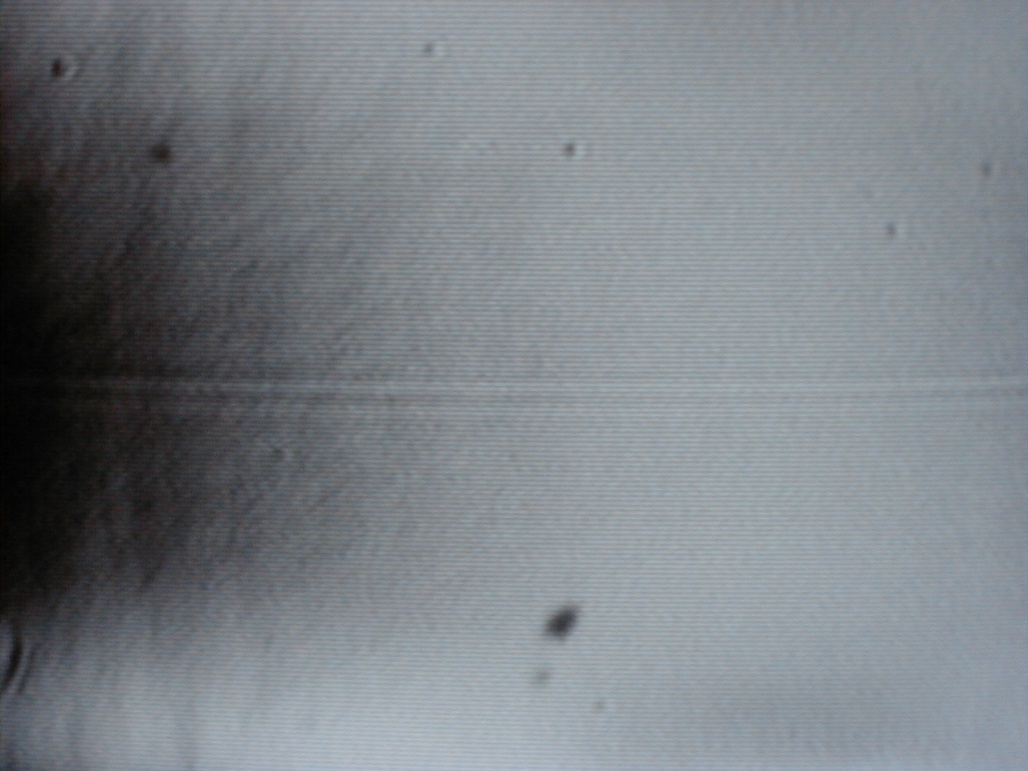 Detection Results
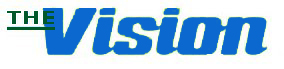 The result is the detection of all types of defects commonly found in material manufacturing processes such as this coating streak in silicone release.
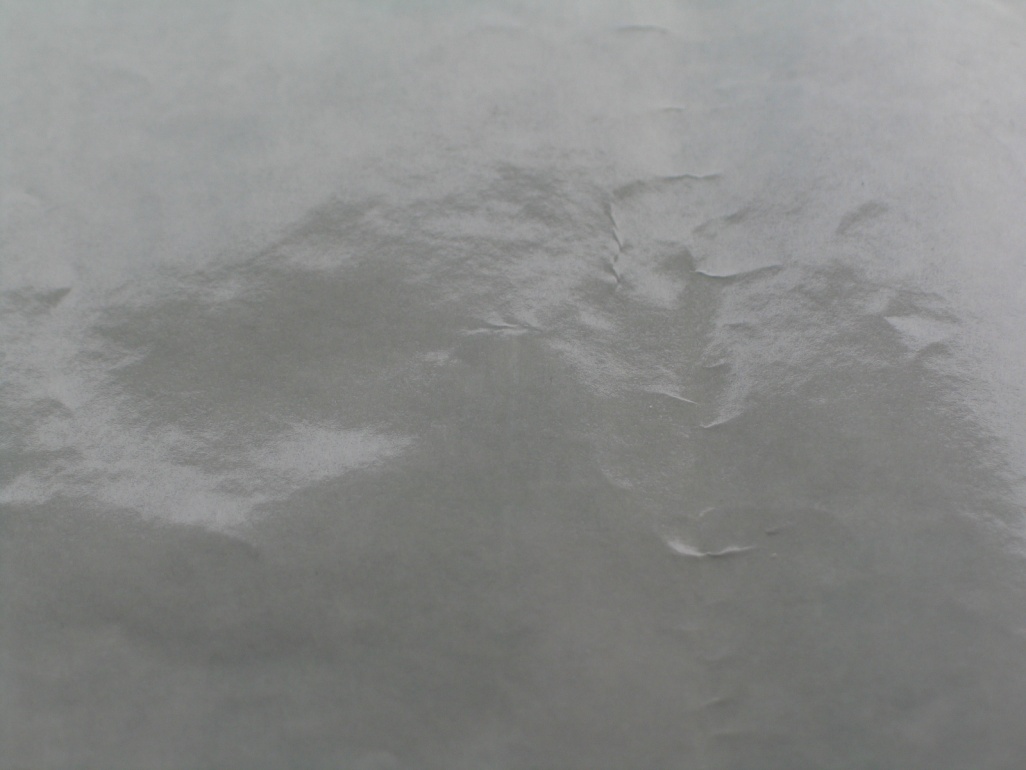 Detection Results
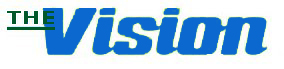 The result is the detection of all types of defects commonly found in material manufacturing processes such as this coating streak in coated brown board.
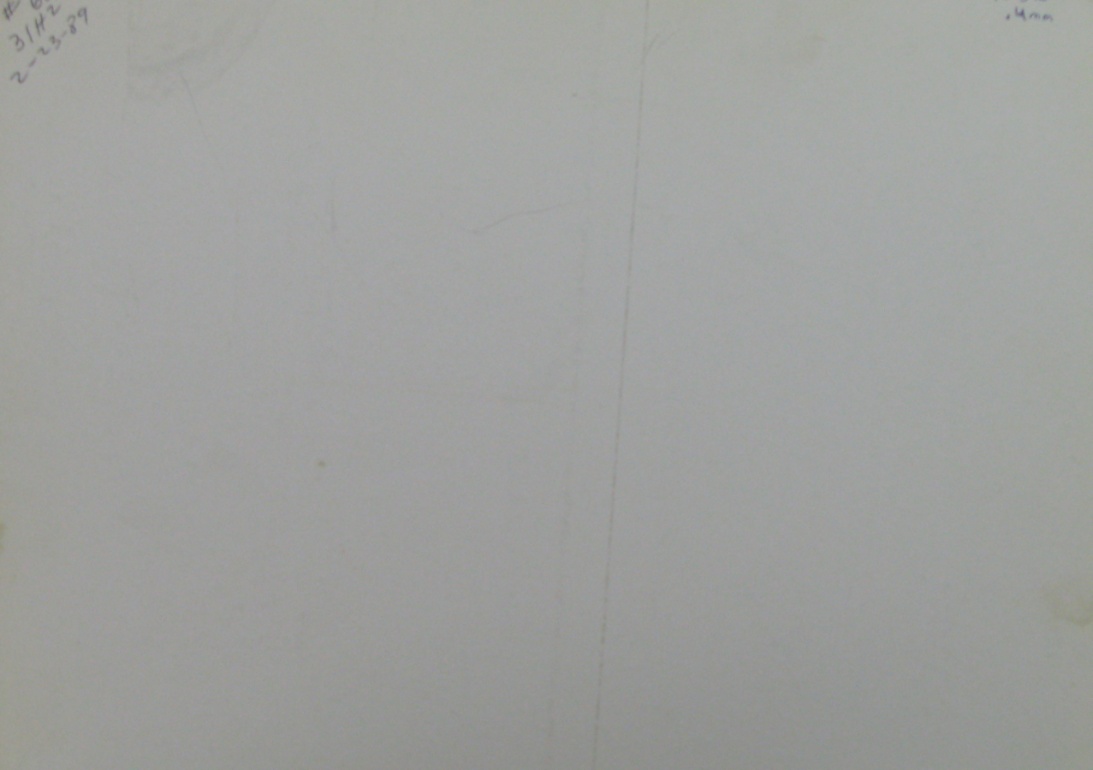 Detection Results
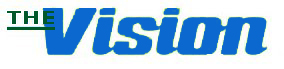 The result is the detection of all types of defects commonly found in material manufacturing processes such as this coating streak in off machine coated paper.
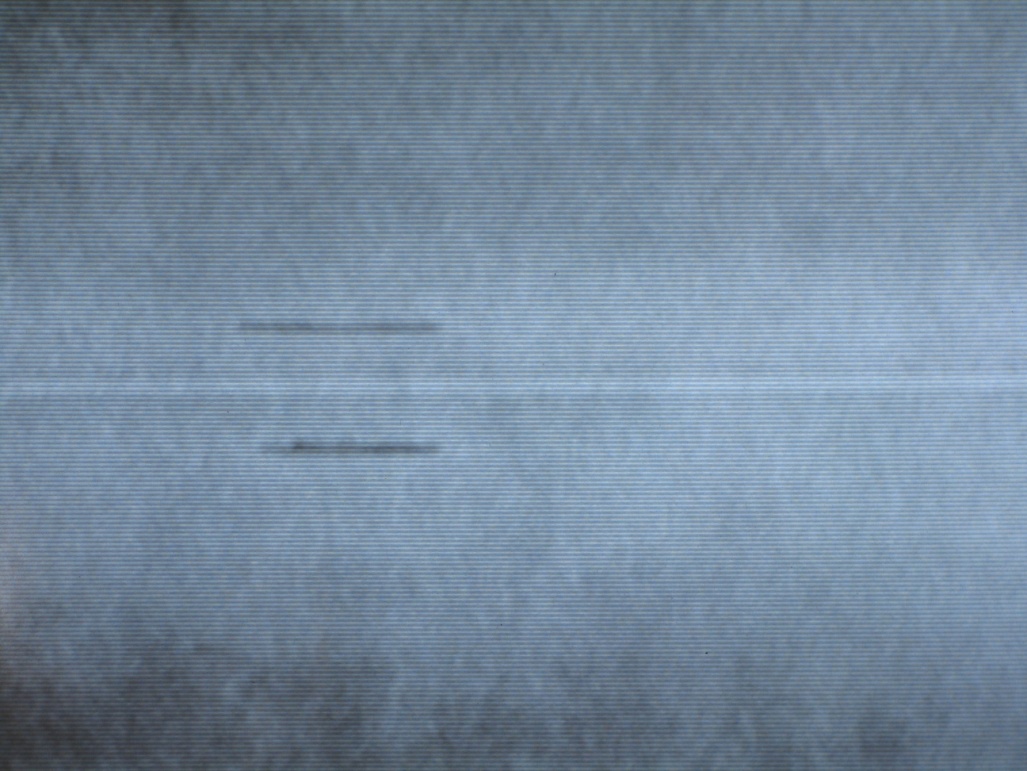 Detection Results
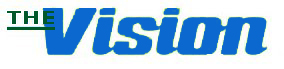 The result is the detection of all types of defects commonly found in material manufacturing processes such as this coating scratch in on machine coated paper.
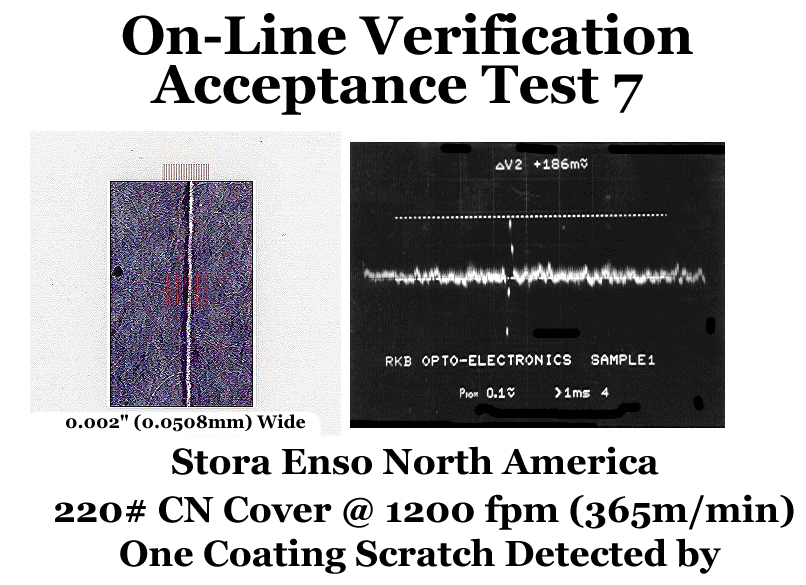 Detection Results
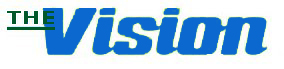 The result is the detection of all types of defects commonly found in material manufacturing processes such as this coating scratch and coating streak in coated grey board.
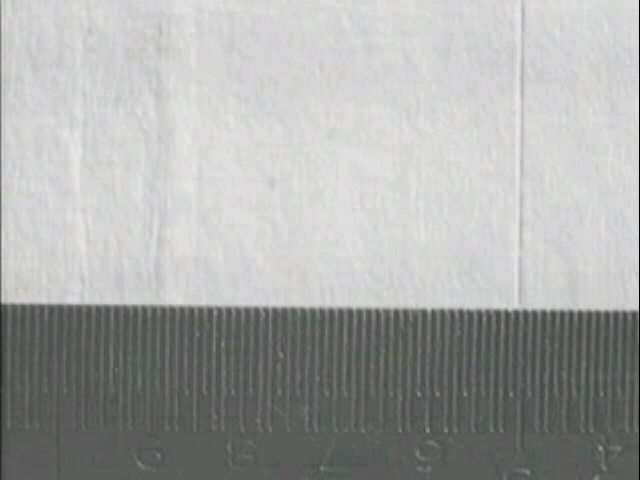 Detection Results
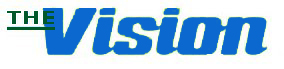 The result is the detection of all types of defects commonly found in material manufacturing processes such as these coating streaks in metalized aluminum packaging.
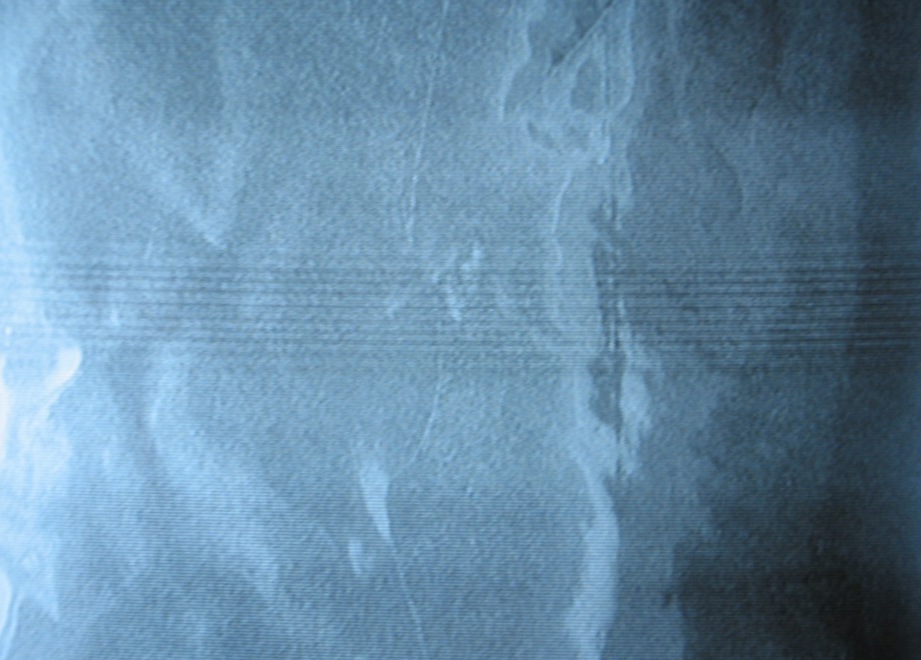 Detection Results
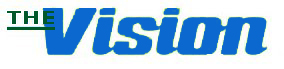 The result is the detection of all types of defects commonly found in material manufacturing processes such as this coating scratch in off machine coated paper.
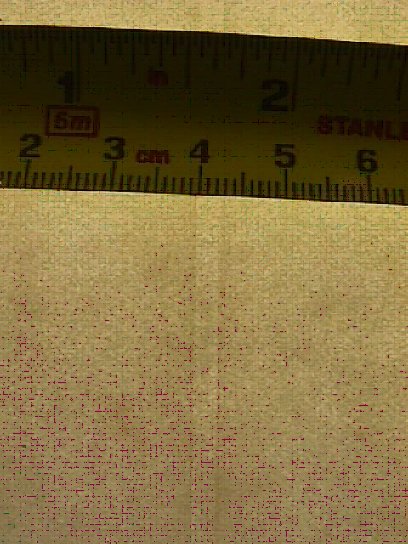 Detection Results
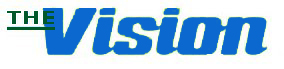 The result is the detection of all types of defects commonly found in material manufacturing processes such as this “Bad Edge” in coated grey board.
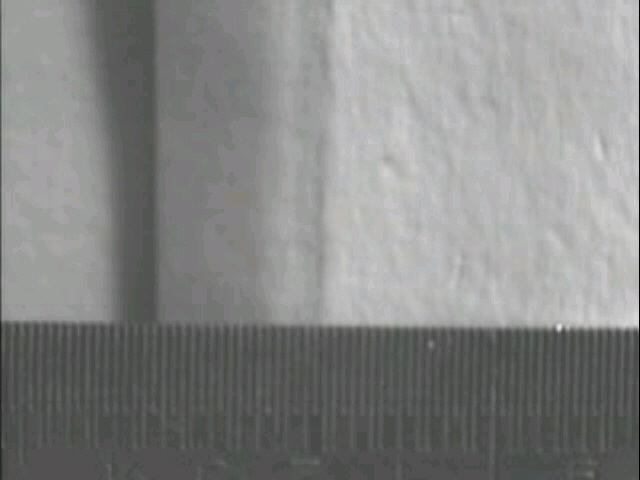 Detection Results
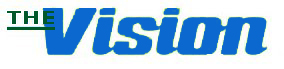 The result is the detection of all types of defects commonly found in material manufacturing processes such as this Coating Void in coated white board.
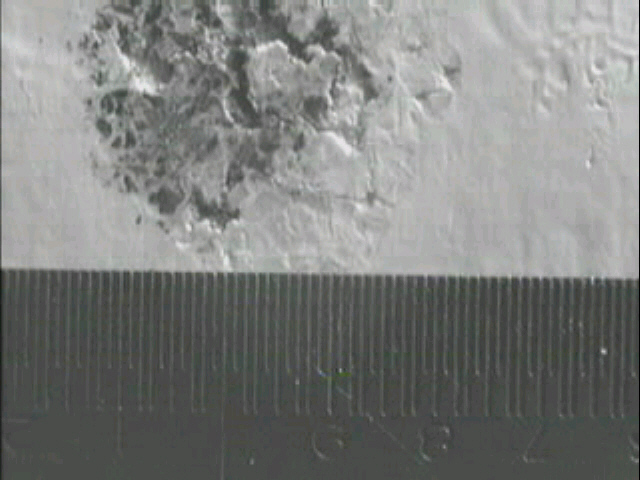 Detection Results
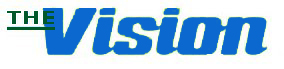 The result is the detection of all types of defects commonly found in material manufacturing processes such as these creases in laminate.
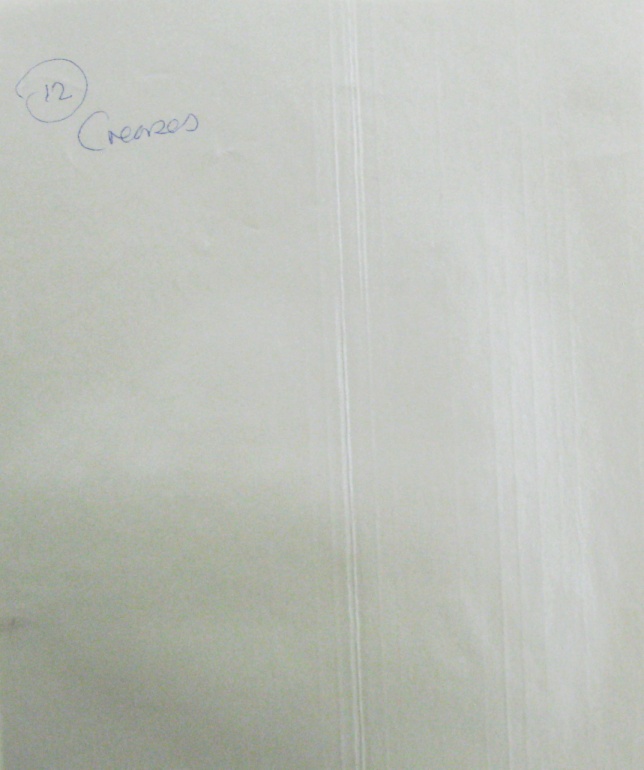 Detection Results
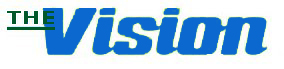 The result is the detection of all types of defects commonly found in material manufacturing processes such as this cyclical embossment in magnetic media.
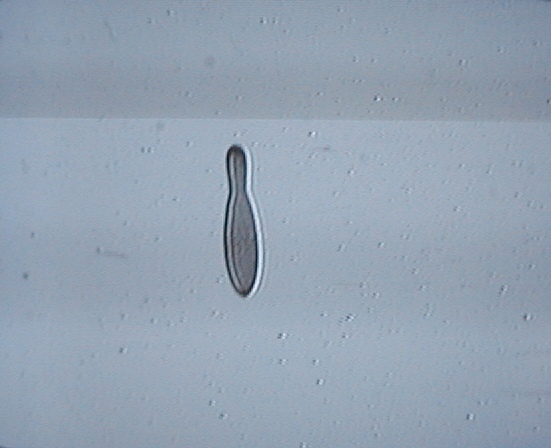 Detection Results
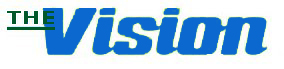 The result is the detection of all types of defects commonly found in material manufacturing processes such as this fiber clump in coated board.
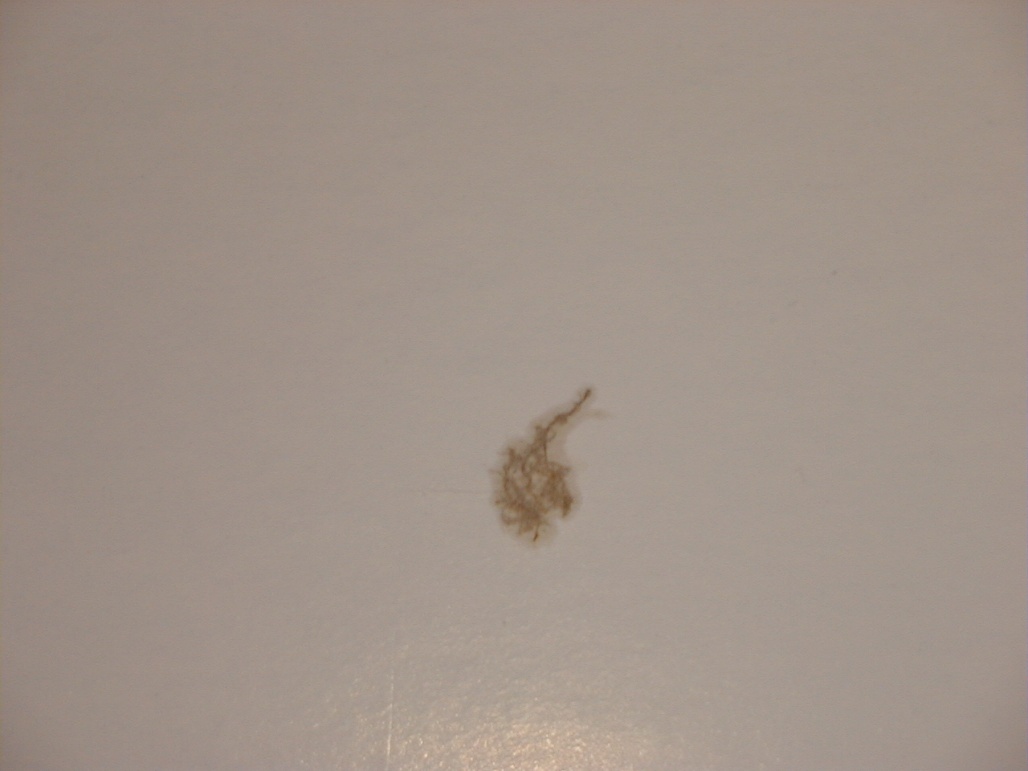 Detection Results
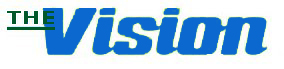 The result is the detection of all types of defects commonly found in material manufacturing processes such as this void in film.
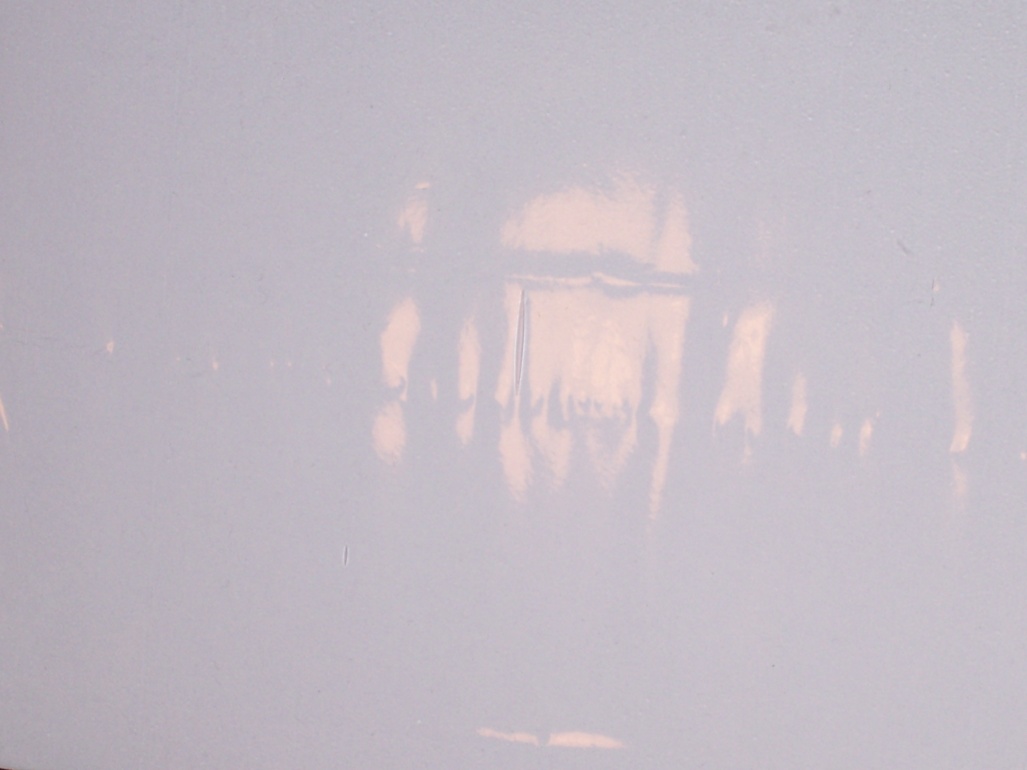 Detection Results
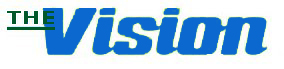 The result is the detection of all types of defects commonly found in material manufacturing processes such as this Chatter in Aluminum Foil.
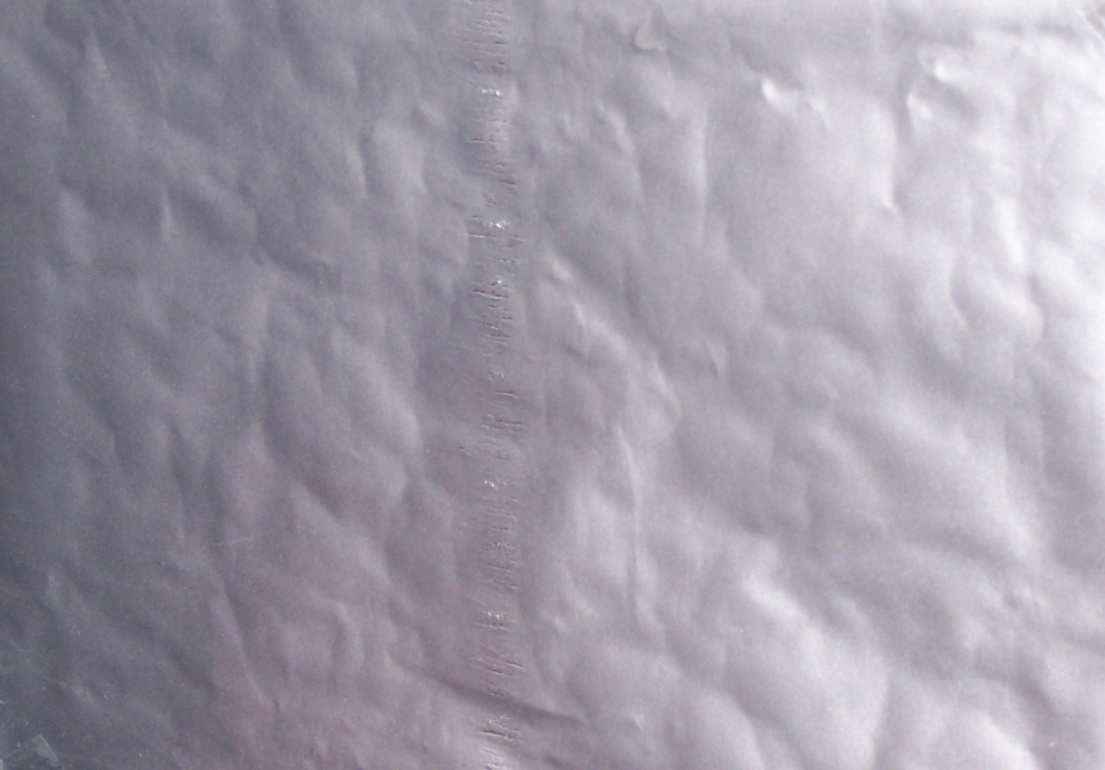 Detection Results
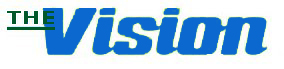 The result is the detection of all types of defects commonly found in material manufacturing processes such as this hole in NCR paper.
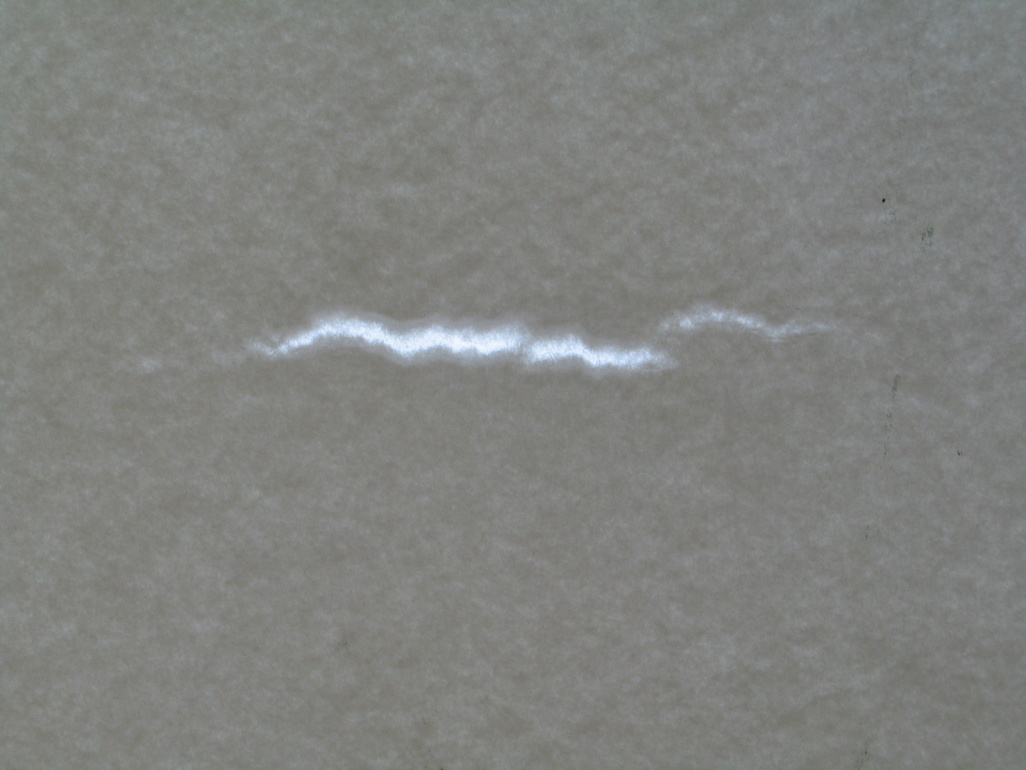 Detection Results
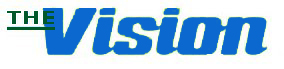 The result is the detection of all types of defects commonly found in material manufacturing processes such as this oil in specialty paper.
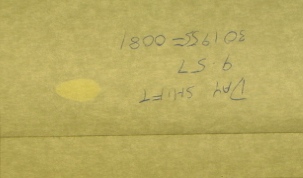 Detection Results
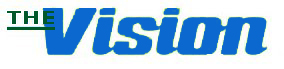 The result is the detection of all types of defects commonly found in material manufacturing processes such as this dirt spot in Newsprint.
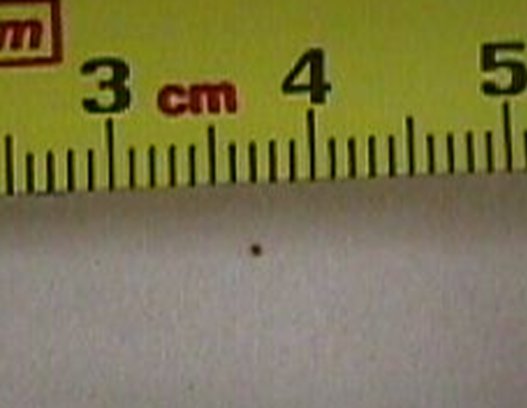 Detection Results
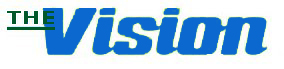 The result is the detection of all types of defects commonly found in material manufacturing processes such as this tearout in specialty paper.
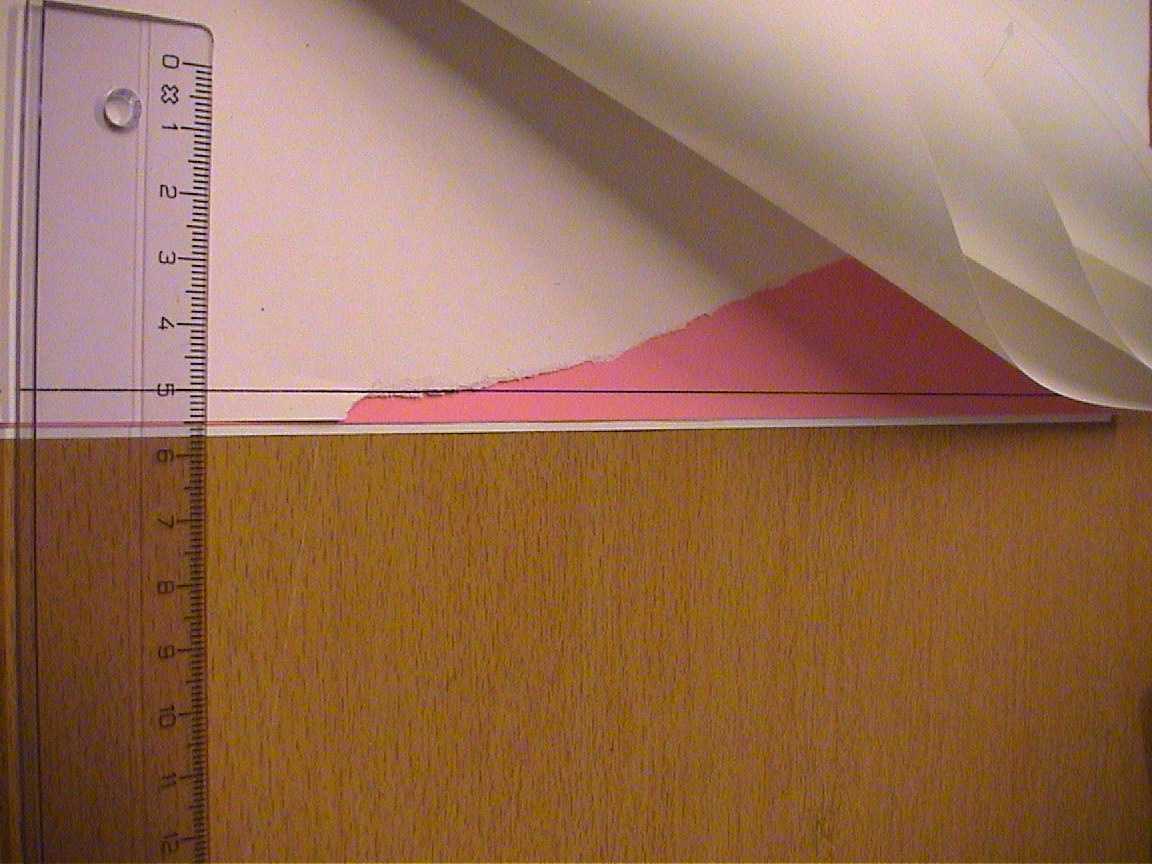 Typical Installation
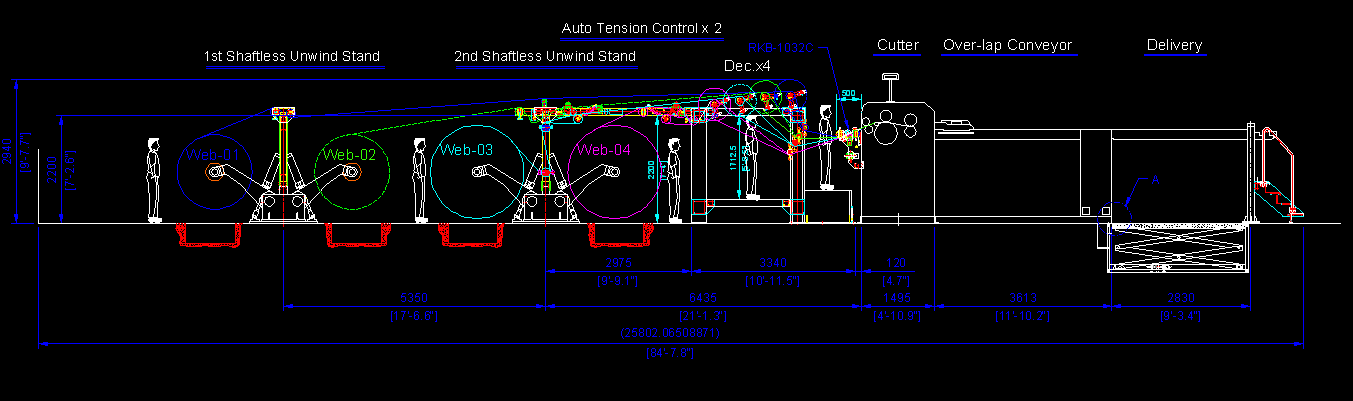 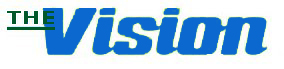 Typical Installation
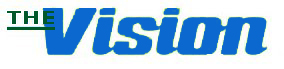 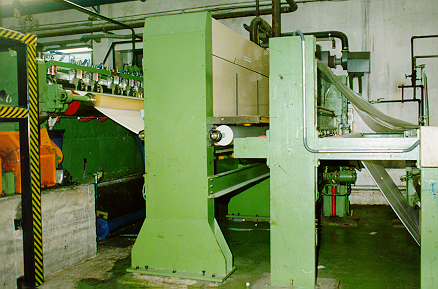 Installation at Major Paper Maker
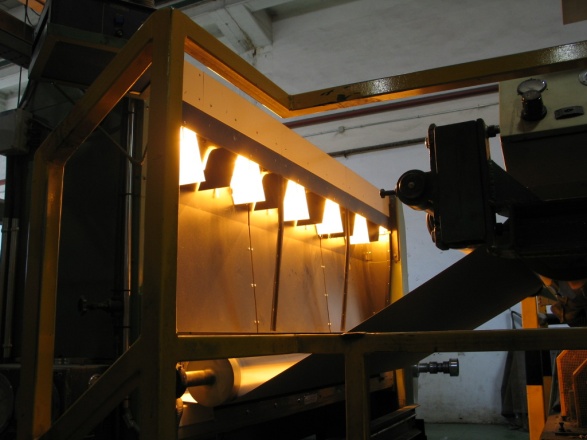 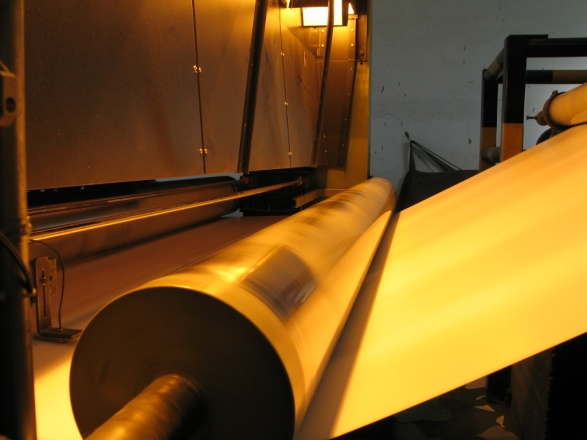 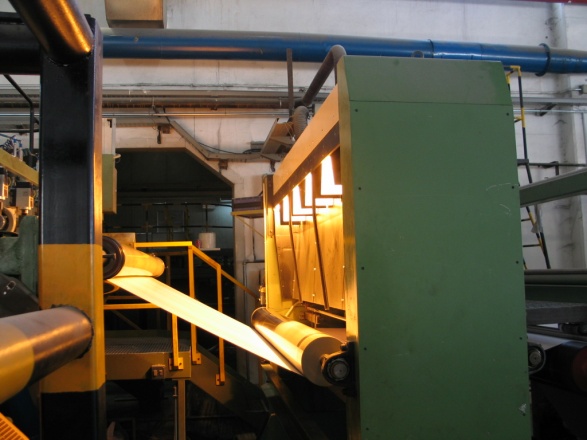 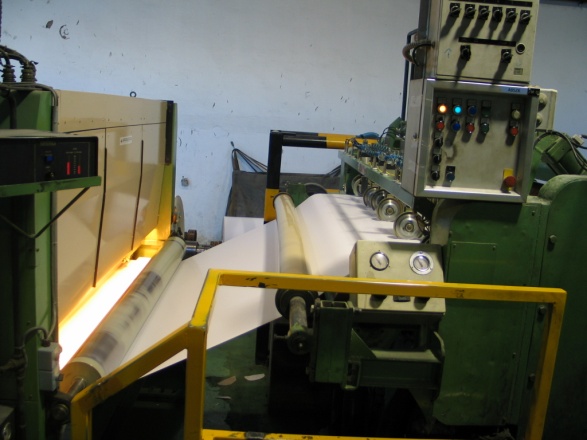 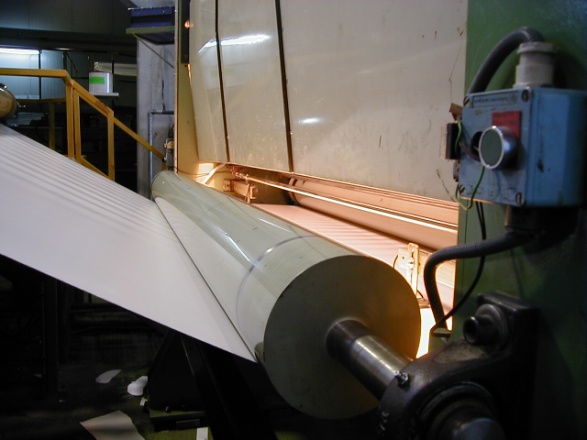 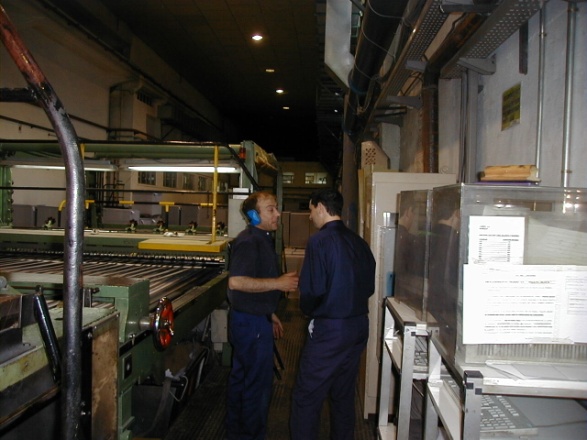 References
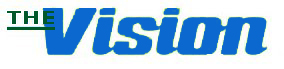 For reliability; large, medium and small companies turn to RKB for their coating streak and scratch defect detection and control needs.
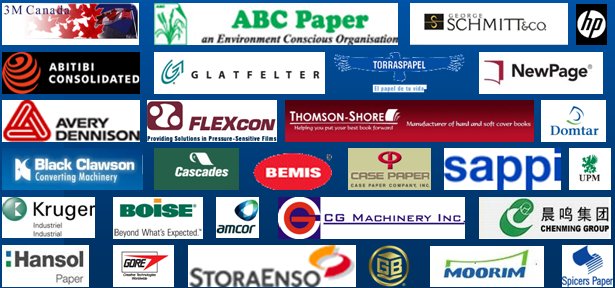 Related Websites
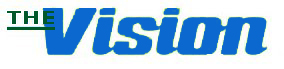 R.K.B. OPTO-ELECTRONICS, INC., Syracuse, New York, United States
	http://www.rkbopto.com
R.K.B. Europe, Santander (SPAIN)
	http://rkbdetector.com/
Arkia  Industrial, Sao Paulo, Brasil
	http://www.arkia.com.br
FIOCCHI Process Instrumentation, Milan, Italy
	http://www. fioproin.it
Grupo ROSA Automatización y Control S.A. de C.V., Chihuahua, Mexico
	http://gruporosa.com.mx/
PT. Pentraco Karya Adiprestasi, Jakarta Barat, Indonesia
	http://www.pentraco.com/
Quality2Process B.V., Hengelo, The Netherlands
	http://www.quality2process.com
Splice Detector Technologies, Syracuse, New York, United States
	http://www.splicedetector.net / www.hole-detection.com / www.webinspection.us / 	www.splicedetector.com
Suzhou Machine Vision Co., Ltd., Suzhou, Jiangsu, China
	http://rkb.chinapaper.net
Swallow Machinery Co., Ltd., Meltham, Holmfirth, United Kingdom
	http://www.swallowmachinery.com